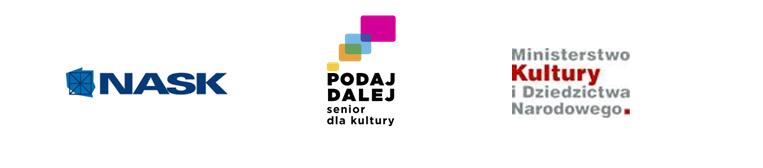 Prezentacja wykonana przez Stanisława Burzyńskiego
w ramach projektu  „Podaj dalej 2 - Senior dla Kultury”realizowanego przez NASKi finansowanego przez Ministerstwo Kulturyi Dziedzictwa Narodowego.
Z A M E K  W  K Ó R N I K U
H I S T O R I A  I  S T A N  O B E C N Y
H I S T O R I A
Pierwotny zespół obronny w Kórniku zbudowano prawdopodobnie w czwartej ćwiartce XIV wieku. Początkowo było to założenie ceglane na kamiennym fundamencie. Miało ono kształt nieregularnego czworoboku z usytuowaną w północno wschodniej części cylindryczną wieżą. Pierwsza źródłowa informacja pochodzi z 1426 roku. Należał on do rodziny  GÓRKÓW.
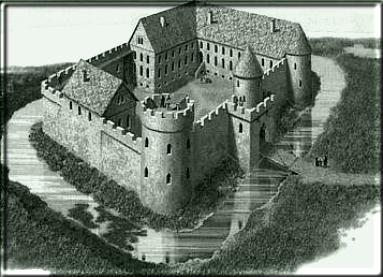 źródło: www.zamkipolskie.com
REKONSTRUKCJA ZAMKU Z XV WIEKU
Po śmierci Górki w 1592 roku Kórnik stał się własnością jego siostrzeńców Nałęczów Czarnkowskich, a w okresie 1610-76 należał do Grzymalitów Grudzińskich. Jeden z przedstawicieli rodu, Adam Sędziwój, wojewoda łęczycki i starosta generalny wielkopolski, bliski współpracownik Zygmunta III, gościł tego króla na zamku w roku 1623. W 1676r. Zamek obejmuje rodzina Działyńskich, która to uczyniła z zamku  prawdziwa pańską rezydencję. W tym celu zleciła przebudowę zewnętrznej szaty gmachu, do którego dobudowano od frontu dwa ryzality z ozdobnymi, kopulastymi dachami oraz flankowany figurami ozdobny szczyt. Po bokach dziedzińca wzniesiono dwie oficyny, podkreślające nowy, barokowy styl założenia. Przekształcono również usytuowany na południe od pałacu XVI-wieczny ogród włoski - jego miejsce zajął teraz modny park w stylu francuskim.
źródło: www.zamkipolskie.com
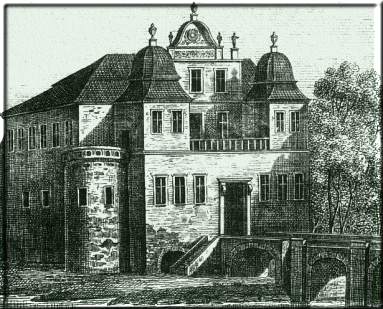 ZAMEK PO PRZEBUDOWIE TEOFILI Z DZIAŁYŃSKICH POTULICKIEJ
W latach 1824-25 na zamku przeprowadzono podstawowe naprawy i rok później zamieszkał tam spadkobierca Ksawerego, Tytus Działyński. Rozmiłowany w przeszłości ojczystej arystokrata postanowił przekształcić swoją nową rezydencję w stylu neogotyckim, miał przy tym romantyczną wizję przypominającej dawne wieki siedziby, ze zbrojownią, pomieszczeniami bibliotecznymi, udekorowaną herbami rodów polskich oraz litewskich.
Zwrócił się on w 1828 do berlińskiego architekta Karola Fryderyka Schinkla, a ten zaproponował rozwiązanie znacznie surowsze, bardziej zamkowe, nawiązujące do współczesnej jemu neogotyckiej architektury angielskiej.
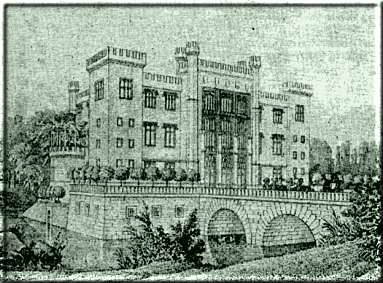 źródło: www.zamkipolskie.com
PROJEKT PRZEBUDOWY ZAMKU AUTORSTWA KAROLA SCHINKLA
W rezultacie przebudowy, ciągnącej się do śmierci Tytusa w 1861 roku, obiekt utracił uzyskany w XVIII stuleciu charakter baroku, otrzymał zaś wygląd romantycznej budowli w stylu gotyku angielskiego z reminiscencjami architektury orientalnej. Mogący pochwalić się wykształceniem technicznym gospodarz nie zrealizował żadnego z wcześniej przedłożonych mu planów, oparł się jednak na projekcie Schinkla, rezygnując z zamierzonej symetrii i wprowadzając jednocześnie kilka własnych elementów nadających rezydencji pikantny posmak obronny. Sylwetę zamku podwyższono o jedną kondygnację i zwieńczono krenelażem. W jego bryłę wkomponowano loggie, wieżyczki i wykusze, a dominantą stała się wysoka ceglana wieża z blankami i smukłą wieżyczką, wznoszącą się ponad nią. Przed fasadą frontową postawiono dobudówkę zwaną babińcem (rozebraną ze względu na pękające mury w roku 1937), nawiązującą formą do barbakanu. Od południa ulokowano na narożnikach dwie prostokątne wieże, a w środku flankowany dwiema smukłymi wieżyczkami szeroki ryzalit, przepruty monumentalną, ostrołukową arkadą, nadającą tej części budynku nieco egzotyczny charakter.
Rozpoczętą przez Tytusa Działyńskiego przebudowę kontynuował syn Jan Kanty Działyński, jednak wzorem ojca wziął on udział w kolejnym zrywie narodowym, jakim było powstanie styczniowe, za co został zaocznie skazany na karę śmierci. Wyrok unieważniono dziesięć lat później, ale powracający z emigracji właściciel nie był już wtedy w stanie finansowo sprostać dalszym pracom remontowym, toteż ciężar ten przejął na siebie w 1880 r. jego siostrzeniec i spadkobierca Władysław Zamoyski, obieżyświat i zapalony obrońca Morskiego Oka. Poświęcił on długotrwałe wysiłki uporządkowaniu spraw majątku, nadszarpniętego działalnością kolekcjonerską rodu Działyńskich oraz represjami pruskimi, związanymi z ich udziałem w powstaniu. W 1924, tuż przed śmiercią, Zamoyski przekazał na własność narodowi polskiemu wszystkie swoje dobra, a wraz z nimi wypełniony dziełami sztuki zamek i wspaniałą bibliotekę. Rok później powstała fundacja Zakłady Kórnickie, sam obiekt zaś przeznaczono na siedzibę muzeum, pomimo że nadal mieszkała w nim siostra Władysława Maria Zamoyska.
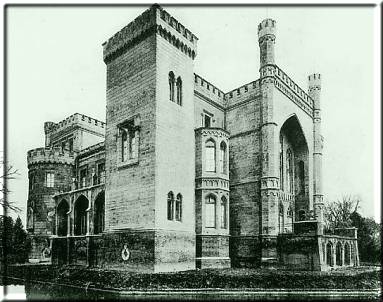 źródło: www.zamkipolskie.com
POCZTÓWKA  Z  LAT 30-TYCH XX  WIEKU
S T A N  O B E C N Y
Zamek w Kórniku jest zabytkiem klasy zerowej. Będący kompilacją różnych wzorów i uważany za jeden z najpiękniejszych polskich przykładów nowożytnej architektury neogotyckiej gmach przyciąga uwagę nie tylko ze względu na duże wartości estetyczne jego formy, ale przede wszystkim z powodu wspaniałych, zachowanych niemal bez zmian XIX wiecznych wnętrz. Pełnią one dzisiaj funkcje muzealne i wyposażone są w tak wielką liczbę pamiątek historycznych, rzeźb, mebli, militariów, obrazów, trofeów myśliwskich, zbiorów podróżniczych, etnograficznych oraz archeologicznych, że na szczegółowe zapoznanie się z całością należy zarezerwować niemal cały dzień. Niezwykle cennym eksponatem jest również orzechowa szafa gdańska z intarsjowanymi wewnątrz postaciami wojowników, a także pochodzący z XVIII stulecia globus, XIX-wieczny stojak do map i pokaźna kolekcja obrazów oraz rzeźby. Na osobną uwagę zasługuje posadzka, wykonana z korzenia brzozy, mahoniu i orzecha, której dekoracja naśladuje wzorzysty dywan z rodowymi herbami Ogończyk i Jelita oraz czworobocznym medalionem, kształtem przypominającym swastykę.
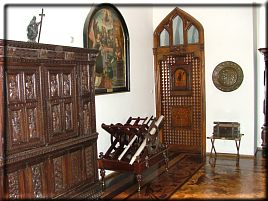 źródło: www.zamkipolskie.com
POKÓJ WŁADYSLAWA ZAMOJSKIEGO
Z pierwotnego wyposażenia pokoju Celestyny przetrwały jedynie dwa eksponaty: hebanowy kabinet holenderski z XVII wieku i sześcioskrzydłowy parawan z chińską dekoracją. Z czasów Jadwigi zachował się przepiękny orzechowy sekretarzyk angielski, XVIII-wieczne mebelki dziecinne, kabinecik z kości słoniowej, turecki dębowy fotel i inne. Pozostałe meble, równie oryginalne i nie mniej ciekawe, pochodzą z innych dóbr rodowych Działyńskich. W związku z charakterem pokoju znajduje się w nim również szereg rodzinnych pamiątek, głównie portretów i fotografii, w tym jedne z najcenniejszych rysunków w zbiorach kórnickich: dzieła Artura Grottgera, Jana Norblina oraz Marcellego Bacciarellego.
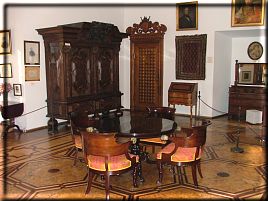 źródło: www.zamkipolskie.com
POKÓJ CELESTYNY DZIAŁYŃSKIEJ ORAZ JEJ CÓRKI JADWIGI ZAMOJSKIEJ
Do ciekawszych wystawionych tu eksponatów należą dwie kanapy mahoniowe, stół z mozaiką komponowaną z sęków szesnastu gatunków drzew, zabytkowy zegar francuski, XVIII-wieczna francuska harfa i fortepian Klaudyny Potockiej, na którym według tradycji grywał Fryderyk Chopin. Władysław Zamoyski nazywał to pomieszczenie "pokojem skazańców", bowiem znajduje się tutaj pokaźna kolekcja portretów rodzinnych, z czego znaczna ich ilość przedstawia osoby skazane za udział w kolejnych powstaniach.
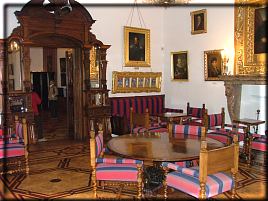 źródło: www.zamkipolskie.com
SALON
Największą i niewątpliwie najbardziej rozsławioną komnatą na zamku kórnickim jest Sala Mauretańska, ukształtowana w czasie ostatniej jego rozbudowy z połączenia dwóch komnat i dobudowania pomieszczenia w czworobocznej wieży. Z założenia fundatora miało to być miejsce, gdzie kolekcjonuje się dawne uzbrojenie oraz gromadzi pamiątki po przodkach, przyjaciołach i sławnych rodakach. Komnata ta podzielona jest na trzy mniejsze, z czego każda część wykonana jest w innym stylu - spotkać można tutaj zarówno nawiązania do średniowiecznej architektury arabskiej jak i formy inspirowane angielską sztuką gotycką.
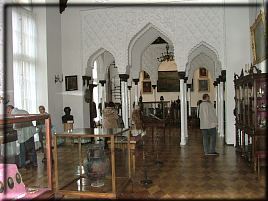 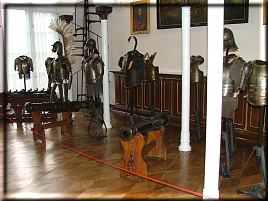 źródło: www.zamkipolskie.com
źródło: www.zamkipolskie.com
SALA MAURETAŃSKA
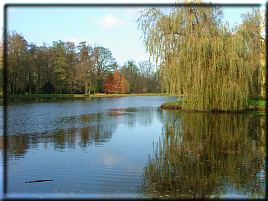 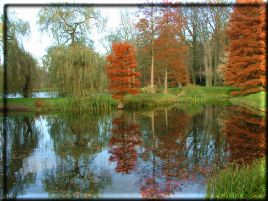 źródło: www.zamkipolskie.com
źródło: www.zamkipolskie.com
ARBORETUM W KÓRNIKU JESIENNĄ PORĄ
DZIĘKUJĘ ZA UWAGĘ
Opracował: Stanisław BURZYŃSKI
Na podstawie: http://www.zamkipolskie.com/korni/korni.html
Uczestnik projektu jako autor niniejszej prezentacji wyraził zgodę na wykorzystanie wytworzonych przez siebie utworów do celów edukacyjnych oraz promocyjnych w części lub całości zgodnie z Regulaminem rekrutacji i uczestnictwa w projekcie: „Podaj dalej 2 – Senior dla Kultury”.Ilustracje, zdjęcia i utwory przedstawione w niniejszej prezentacji pochodzą z zasobów sieci Internet oraz zasobów prywatnych uczestników projektu i są wykorzystywane przez organizatora wyłącznie w celu edukacyjnych i promocyjnych ww. projektu. Wykorzystanie prezentacji w innym celu jest prawnie zabronione.